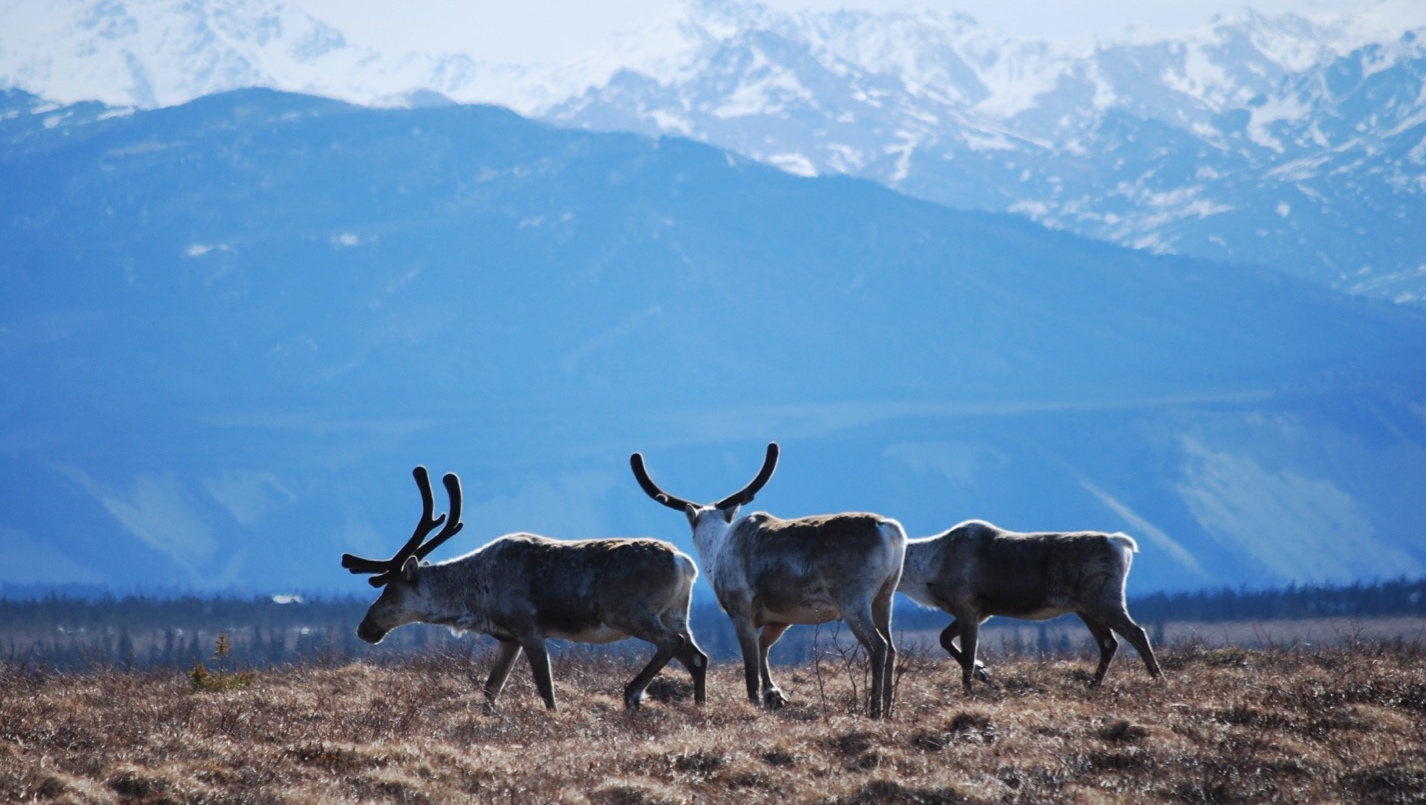 Arctic Boreal Vulnerability Experiment (ABoVE)
2019 ABoVE Airborne Flights


4 August 2022 (DOY  215) 
Fairbanks Area #4







Charles Miller, Deputy Science Lead
Jet Propulsion Laboratory, California Institute of Technology
and the ABoVE Science TeamFor Hank Margolis, Mike Falkowski, Bruce Tagg, Jack Kaye 
NASA HQ
2022
4 August 2022 (DOY  215) Fairbanks Area #4
Daily Status:
AVIRIS-NG / Dynamic Aviation B-200 (N53W) 
REPORT DATE:  29 July 2022
Current Status of Aircraft:  	 GREEN
Current Status of AVIRIS:  	GREEN
Current Deployment Location:  Fairbanks AK(PAFA)
Crew: W xx(PIC), R Larsen, L Rios, J Chapman, M Helmlinger
Science Planning: A Thorpe
Data Processing: W Olsen-Duvall, J Chapman
Instrument Manager: M Eastwood
Instrument PI: R Green
Science Lead: C Miller
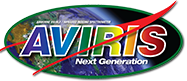 4 August 2022 (DOY  215) Fairbanks Area #4
Daily Summary:
Original target of Mackenzie Mountain lines aborted due to failure to establish communications with Canadian ATC
Rerouted back to Fairbanks area to collect cloud/smoke-free data over key sites
Collected data over both CPCRW and Delta Junction flux towers
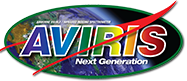 4 August 2022 (DOY  215) Fairbanks Area #4
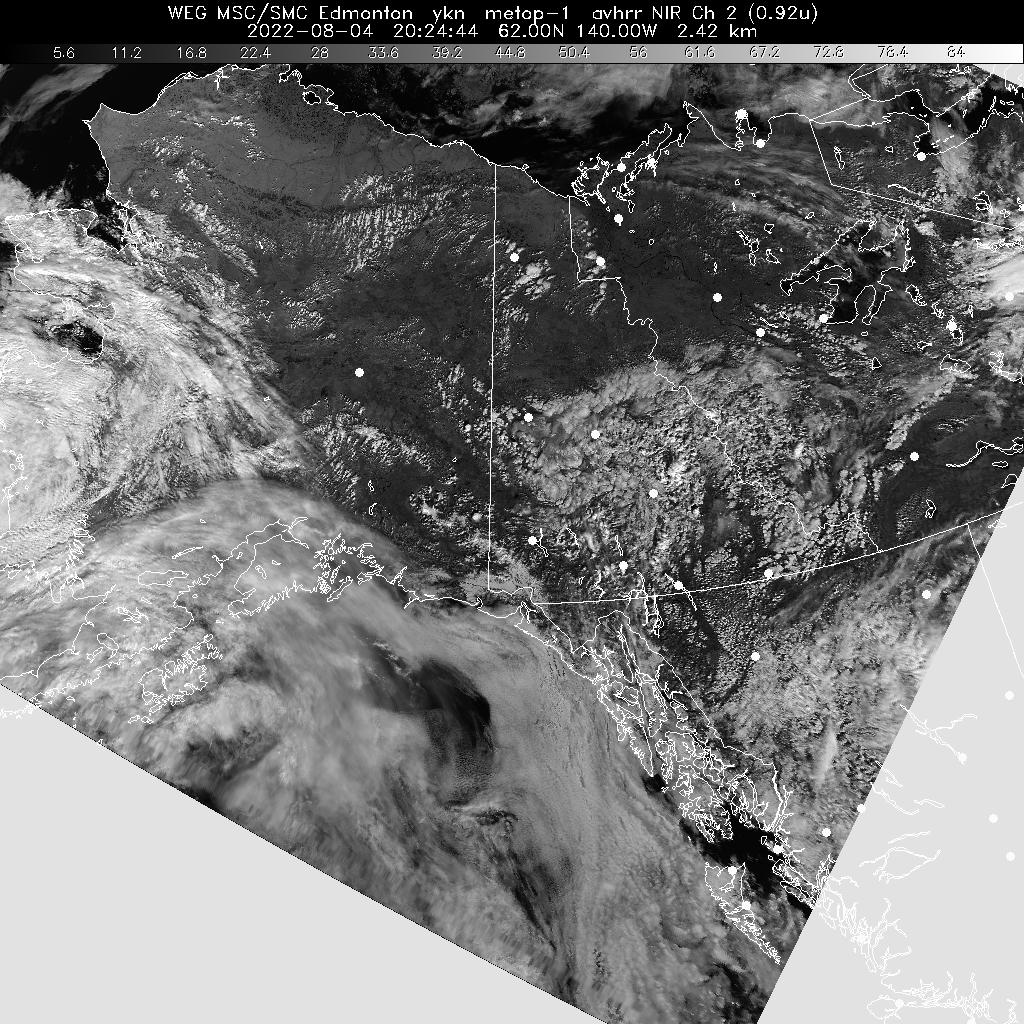 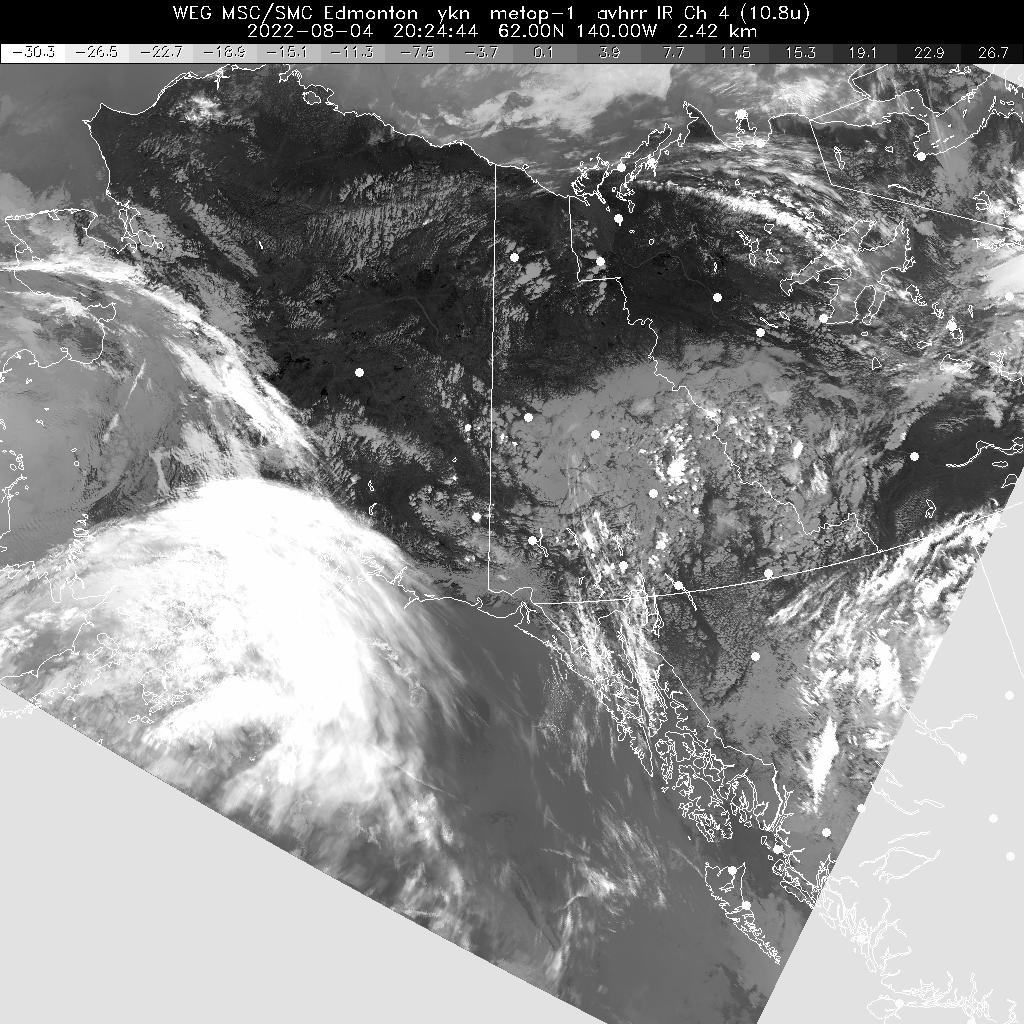 [Speaker Notes: Mostly clear over Fairbanks area, some popcorn clouds]
4 August 2022 (DOY  215) Fairbanks Area #4
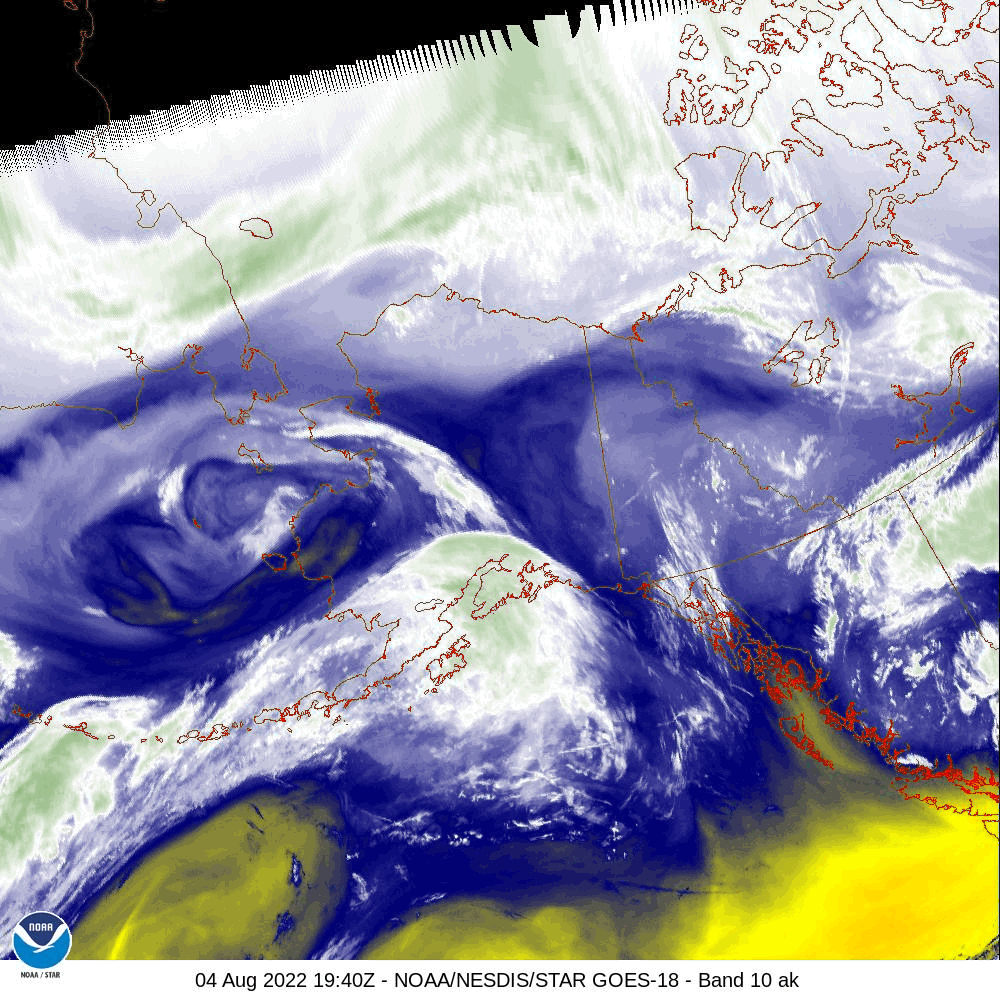 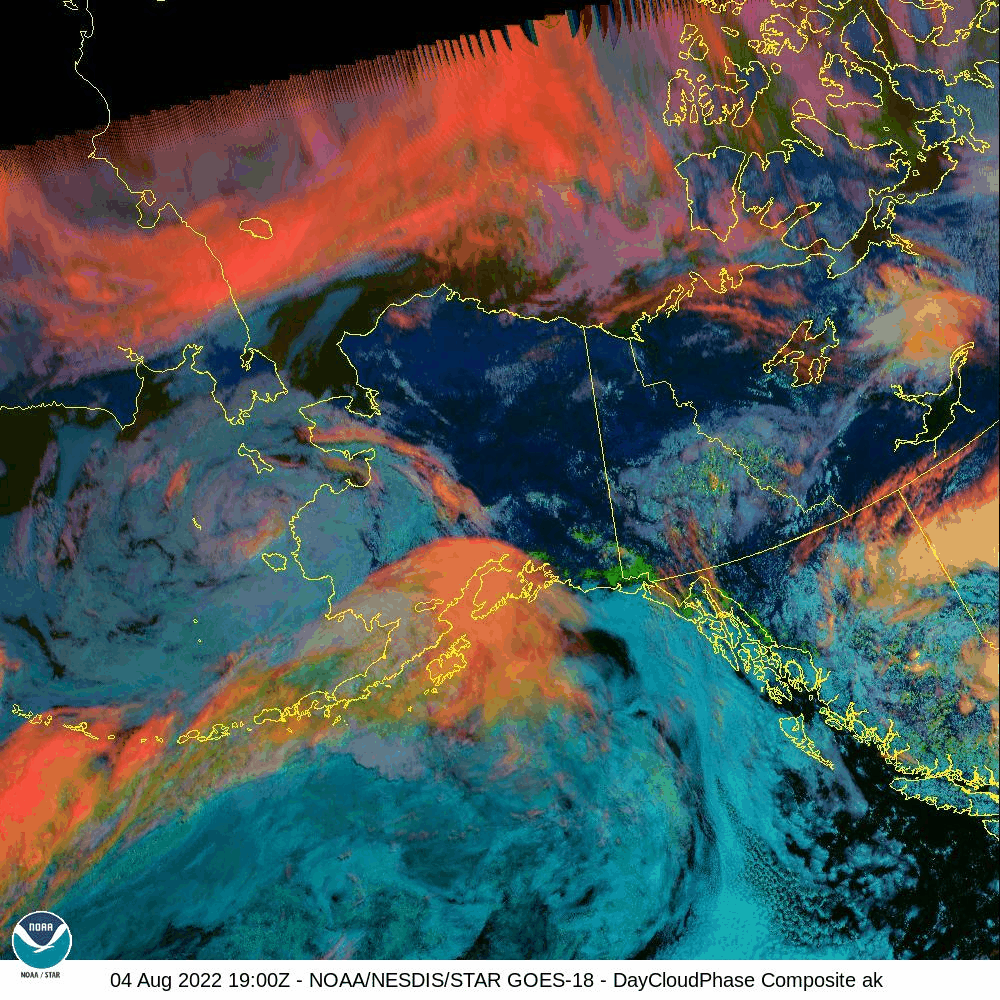 4 August 2022 (DOY  215) Fairbanks Area #4
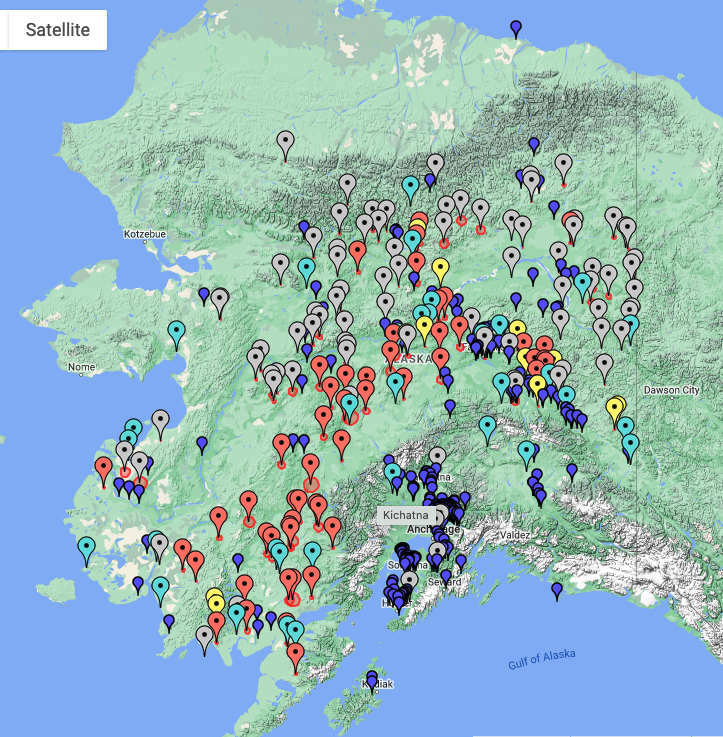 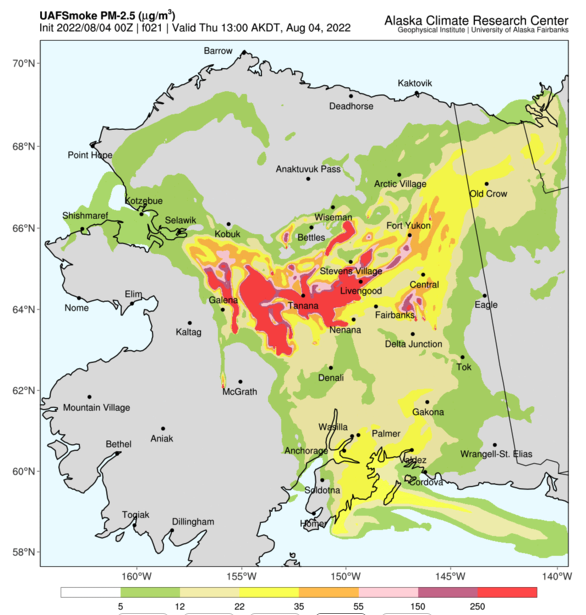 [Speaker Notes: Some areas of patchy smoke around Fairbanks, but generally very low levels compared to early July]
Flight Plan: All Lines
4 August 2022 (DOY  215) Fairbanks Area #4
As Flown Lines
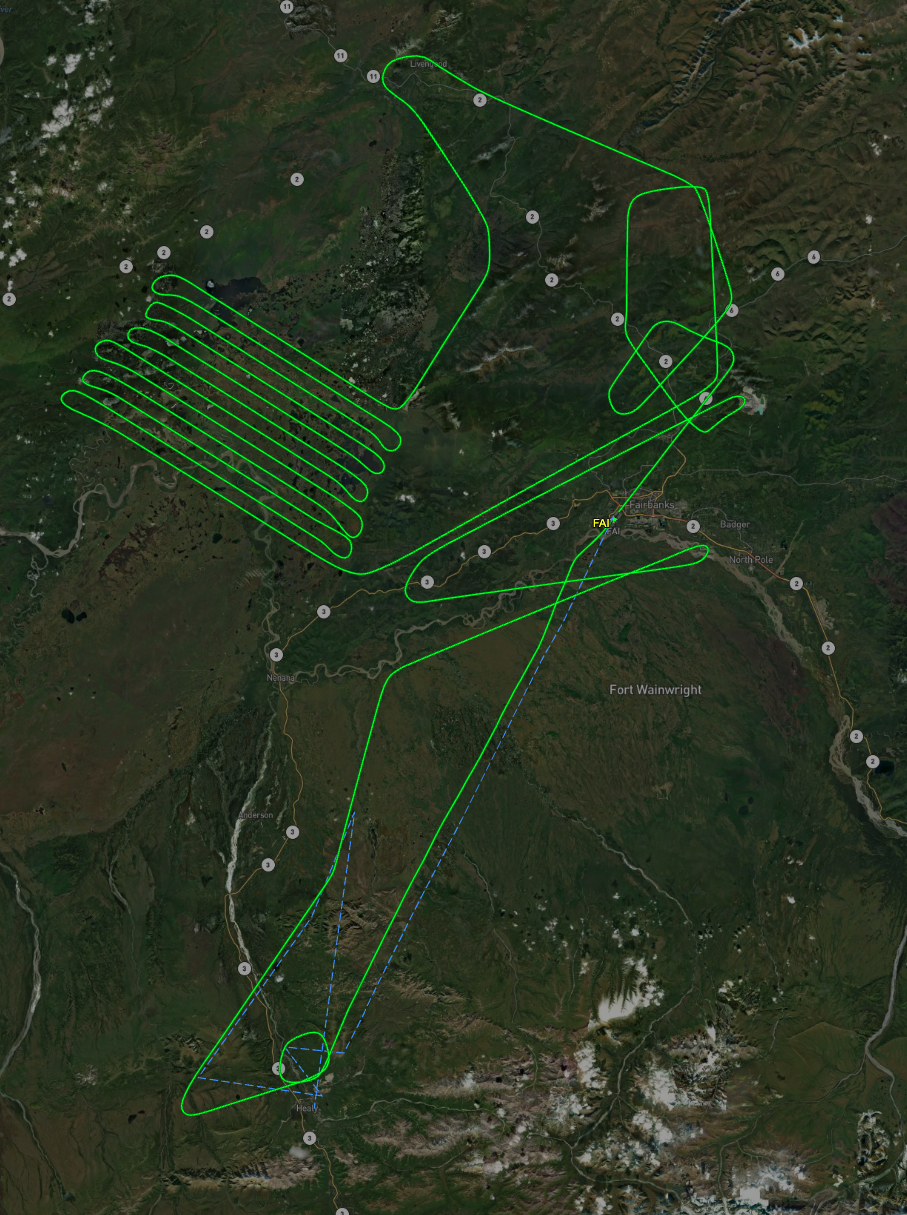 [Speaker Notes: Modified flight plan after Mackenzie Mountain lines had to be aborted]
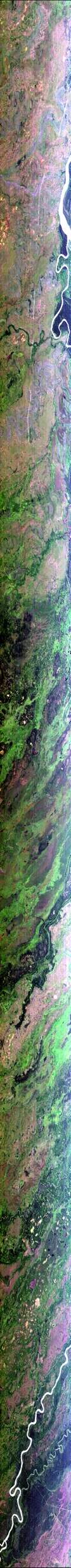 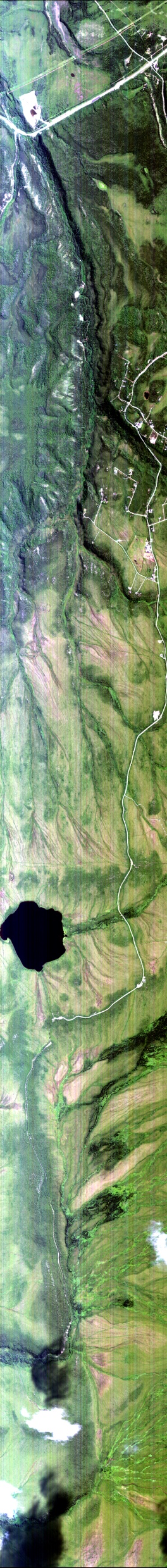 4 August 2022 (DOY  215) Fairbanks Area #4
AVIRIS-NG Quick-look products
https://avirisng.jpl.nasa.gov/cgi/flights.cgi?step=view_flightlog&flight_id=ang20220804t  
A. Track Air: G-1. LineID: HUN_G001_FL180 , File: ang20220804t194227_raw : 8-Mile Lake/Healy flux tower
B. Track Air: B1-55. LineID: MIL_L019_FL175 , File: ang20220804t200028_raw : BNZ LTER
A
B
Scattered clouds, but mostly usable
Scattered clouds, cloud shadows over CPCRW NEON box
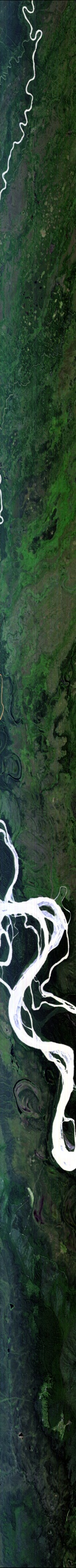 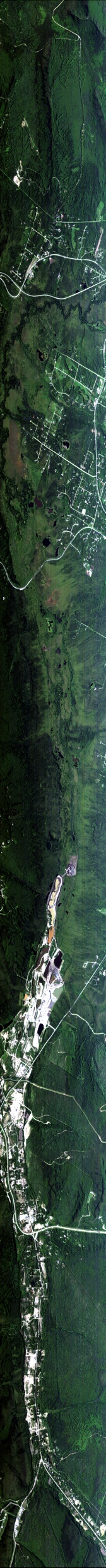 4 August 2022 (DOY  215) Fairbanks Area #4
AVIRIS-NG Quick-look products
https://avirisng.jpl.nasa.gov/cgi/flights.cgi?step=view_flightlog&flight_id=ang20220804t  
A. Track Air: B1-54. LineID: MIL_L018_FL175 , File: ang20220804t201001_raw : BNZ LTER
B. Track Air: B2-32. LineID: B10_L004_FL175 , File: ang20220804t202253_raw : Big Trail Lake/Goldstream Valley
A
B
Scattered clouds, but mostly usable
Scattered clouds, cloud shadows over CPCRW NEON box
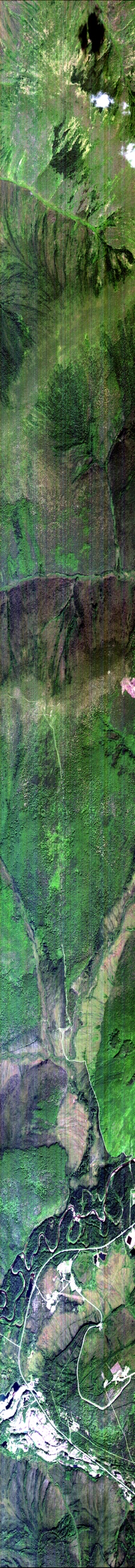 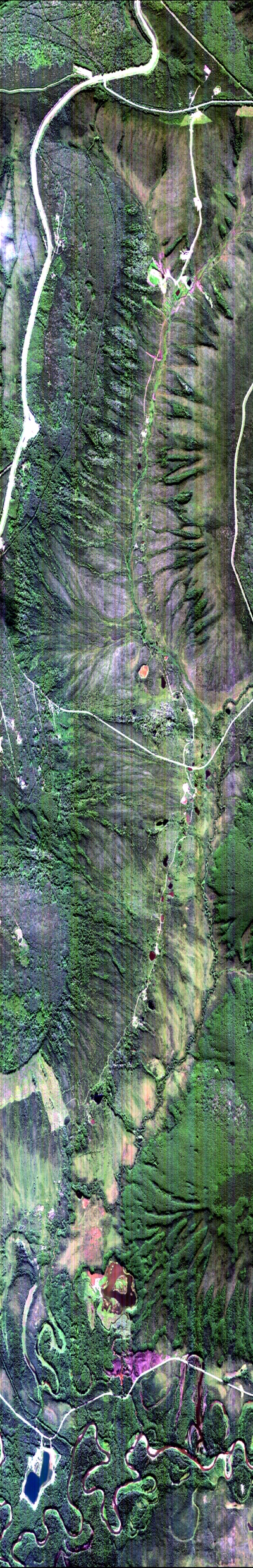 4 August 2022 (DOY  215) Fairbanks Area #4
AVIRIS-NG Quick-look products
https://avirisng.jpl.nasa.gov/cgi/flights.cgi?step=view_flightlog&flight_id=ang20220804t  
A. Track Air: B1-53. LineID: MIL_L017_FL175 , File: ang20220804t203120_raw : BNZ LTER
B. Track Air: B1-27. LineID: HUN_L002_FL180 , File: ang20220804t204025_raw : CPCRW NEON Box, Flux towers
A
B
Open water makes image very dark; scattered sea ice starts about halfway through line
Same
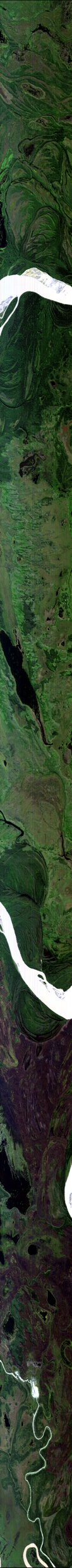 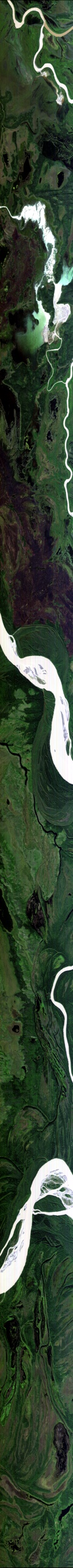 4 August 2022 (DOY  215) Fairbanks Area #4
AVIRIS-NG Quick-look products
https://avirisng.jpl.nasa.gov/cgi/flights.cgi?step=view_flightlog&flight_id=ang20220804t  
A. Track Air: B2-8. LineID: B08_L001_FL165 , File: ang20220804t205713_raw : Minto grid
B. Track Air: B2-9. LineID: B08_L002_FL165 , File: ang20220804t210708_raw : Minto grid
A
B
Open water makes image very dark; scattered sea ice starts about halfway through line
Same
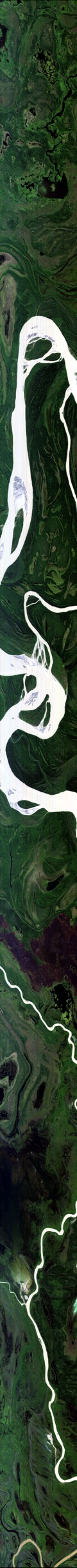 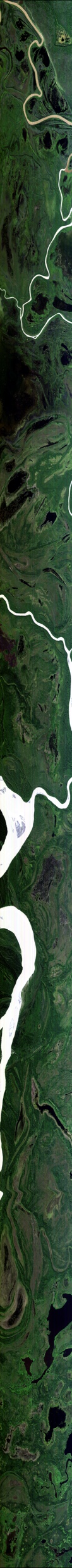 4 August 2022 (DOY  215) Fairbanks Area #4
AVIRIS-NG Quick-look products
https://avirisng.jpl.nasa.gov/cgi/flights.cgi?step=view_flightlog&flight_id=ang20220804t  
A. Track Air: B2-10. LineID: B08_L003_FL165 , File: ang20220804t211630_raw : Minto grid
B. Track Air: B2-11. LineID: B08_L004_FL165 , File: ang20220804t212550_raw : Minto grid
A
B
Open water makes image very dark; scattered sea ice starts about halfway through line
Same
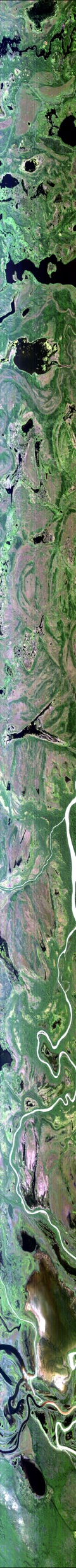 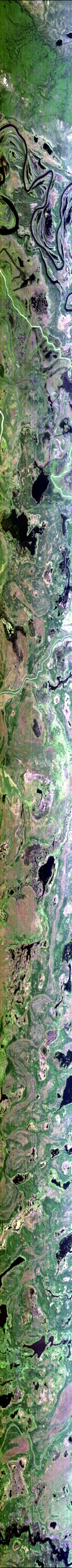 4 August 2022 (DOY  215) Fairbanks Area #4
AVIRIS-NG Quick-look products
https://avirisng.jpl.nasa.gov/cgi/flights.cgi?step=view_flightlog&flight_id=ang20220804t  
A. Track Air: B2-12. LineID: B08_L005_FL165 , File: ang20220804t213517_raw : Minto grid
B. Track Air: B2-13. LineID: B08_L006_FL165 , File: ang20220804t214450_raw : Minto grid
A
B
Open water makes image very dark; scattered sea ice starts about halfway through line
Same
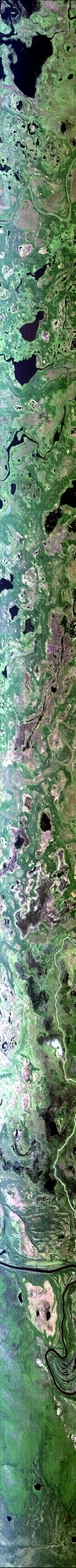 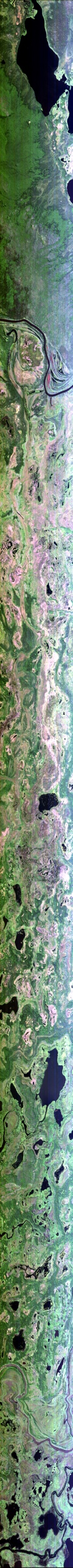 4 August 2022 (DOY  215) Fairbanks Area #4
AVIRIS-NG Quick-look products
https://avirisng.jpl.nasa.gov/cgi/flights.cgi?step=view_flightlog&flight_id=ang20220804t  
A. Track Air: B2-14. LineID: B08_L007_FL165 , File: ang20220804t215324_raw : Minto grid
B. Track Air: B2-15. LineID: B08_L008_FL165 , File: ang20220804t220200_raw : Minto grid
A
B
Open water makes image very dark; scattered sea ice starts about halfway through line
Same
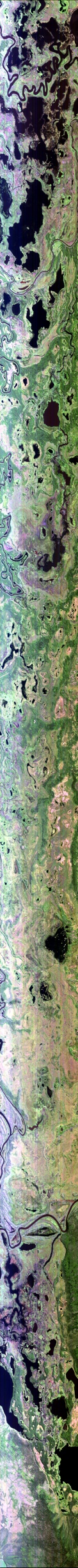 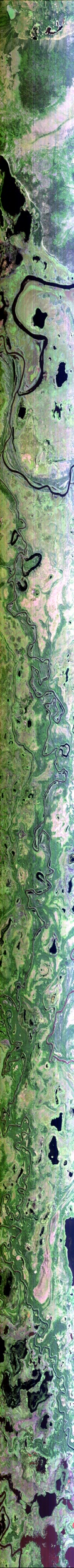 4 August 2022 (DOY  215) Fairbanks Area #4
AVIRIS-NG Quick-look products
https://avirisng.jpl.nasa.gov/cgi/flights.cgi?step=view_flightlog&flight_id=ang20220804t  
A. Track Air: B2-16. LineID: B08_L009_FL165 , File: ang20220804t221020_raw : Minto grid
B. Track Air: B2-17. LineID: B08_L010_FL165 , File: ang20220804t221832_raw : Minto grid
A
B
Open water makes image very dark; scattered sea ice starts about halfway through line
Same
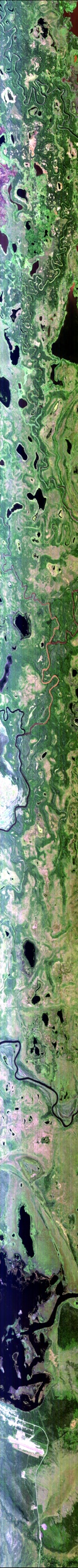 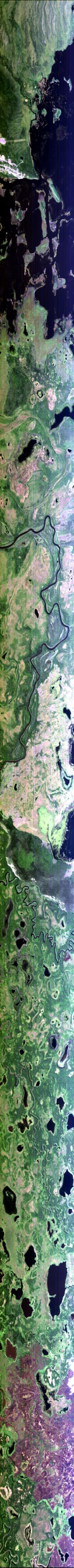 4 August 2022 (DOY  215) Fairbanks Area #4
AVIRIS-NG Quick-look products
https://avirisng.jpl.nasa.gov/cgi/flights.cgi?step=view_flightlog&flight_id=ang20220804t  
A. Track Air: B2-18. LineID: B08_L0011_FL165 , File: ang20220804t222653_raw : Minto grid
B. Track Air: B2-19. LineID: B08_L012_FL165 , File: ang20220804t223528_raw : Minto grid
A
B
Open water makes image very dark; scattered sea ice starts about halfway through line
Same
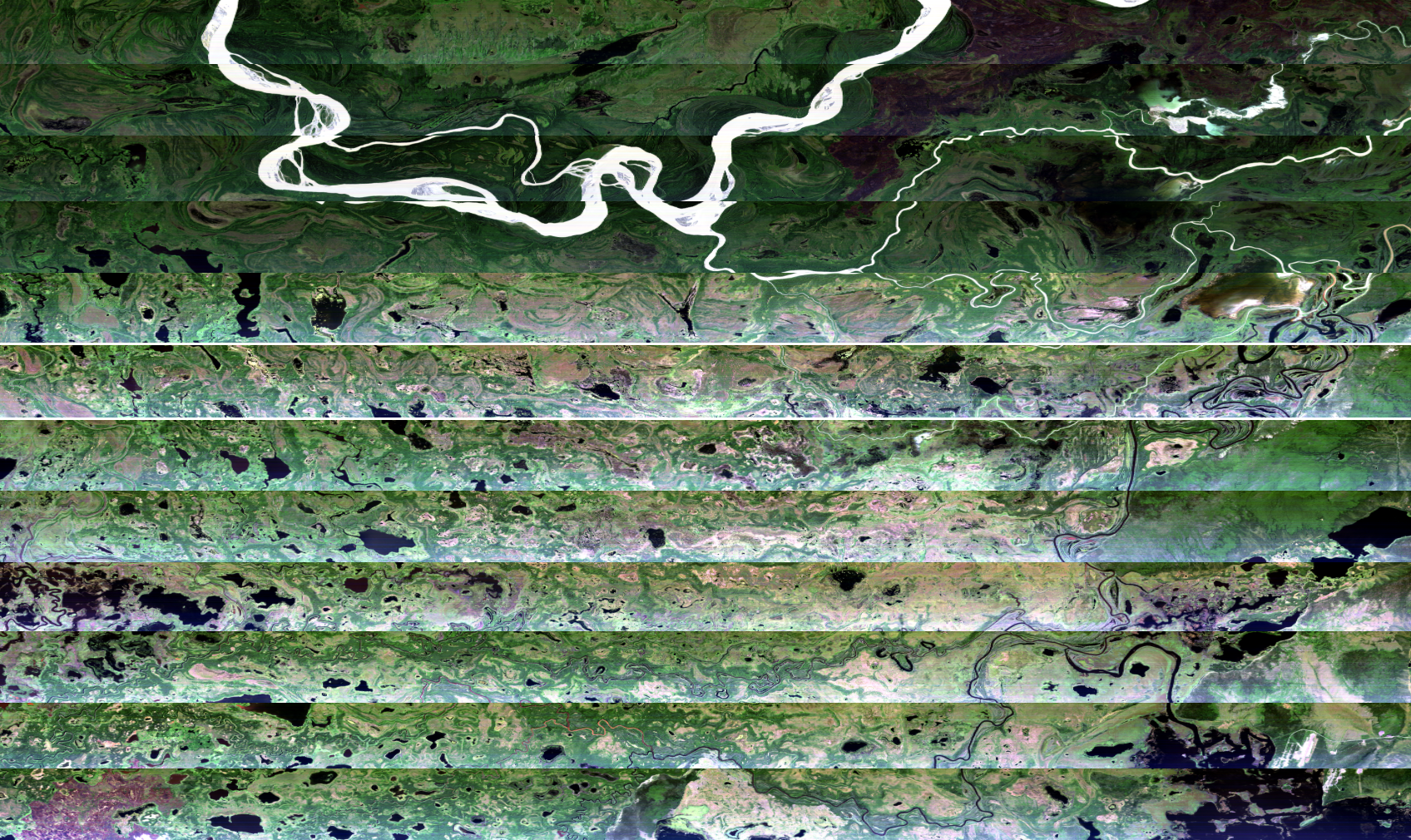 4 August 2022 (DOY  215) Fairbanks Area #4
BACKUP
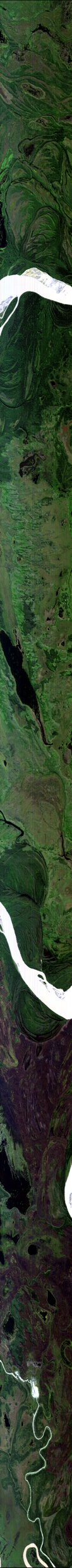 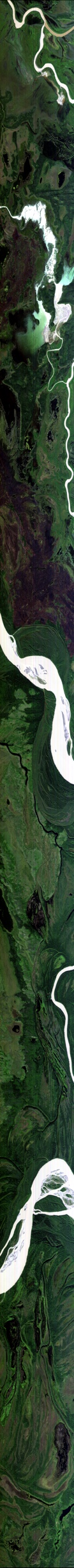 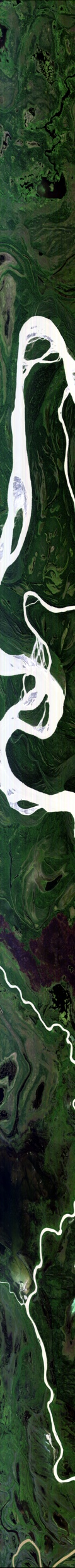 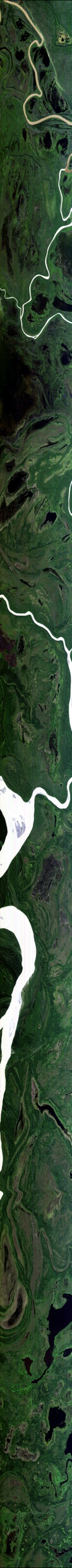 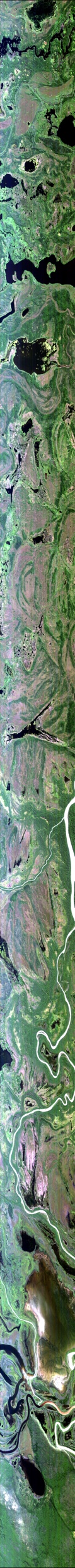 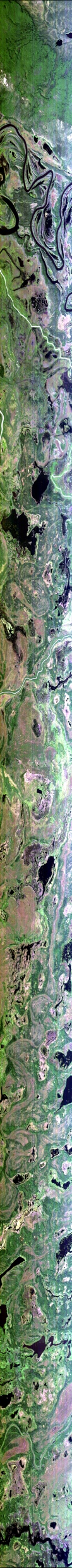 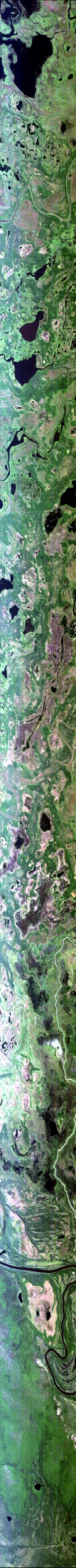 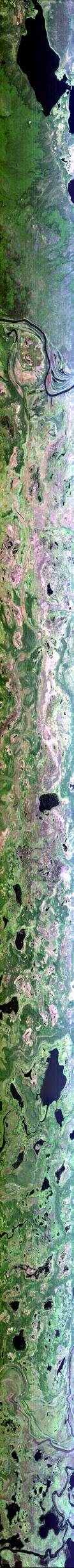 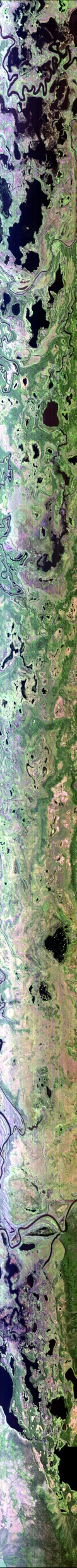 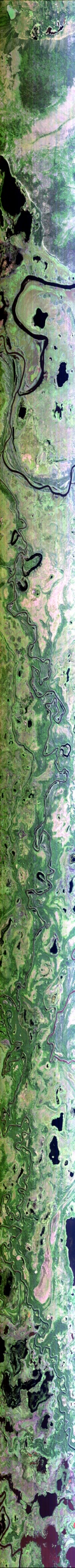 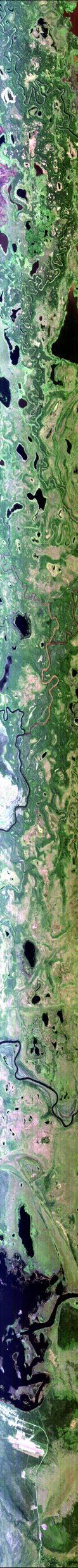 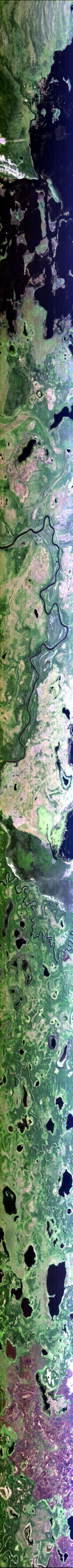 4 August 2022 (DOY  215) Fairbanks Area #4
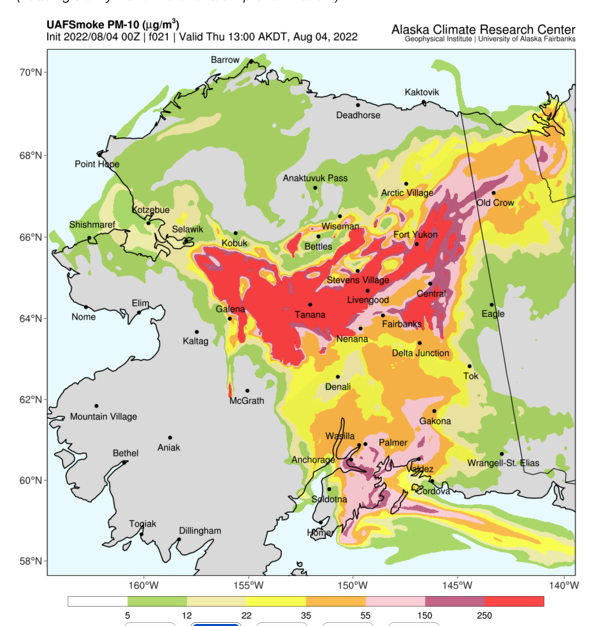 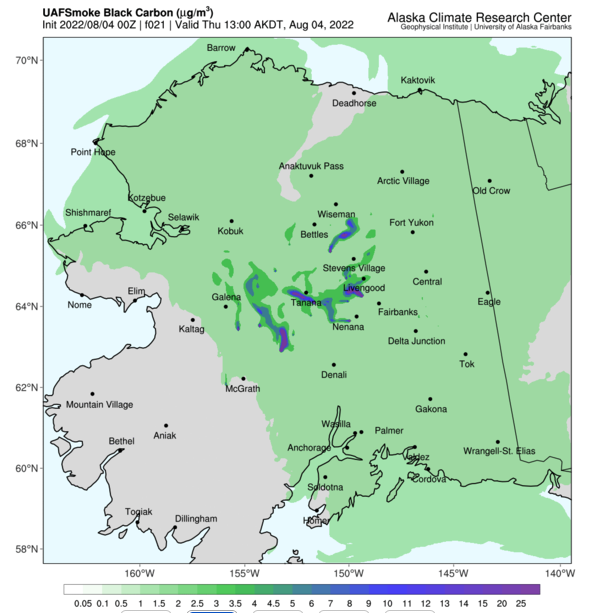 BC
PM10
[Speaker Notes: Moderate PM10 levels around Fairbanks with higher values near Delta Junction]
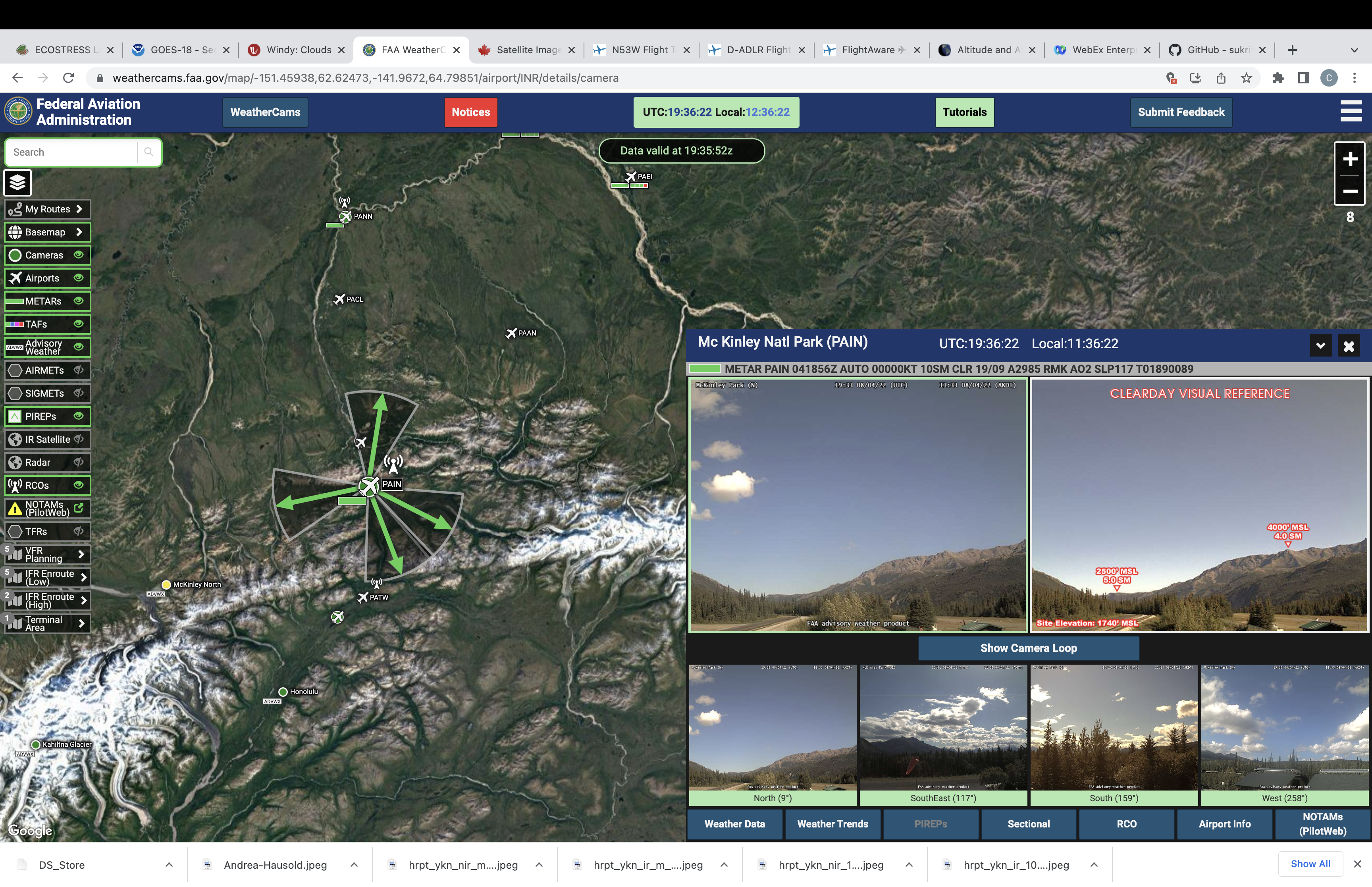 4 August 2022 (DOY  215) Fairbanks Area #4
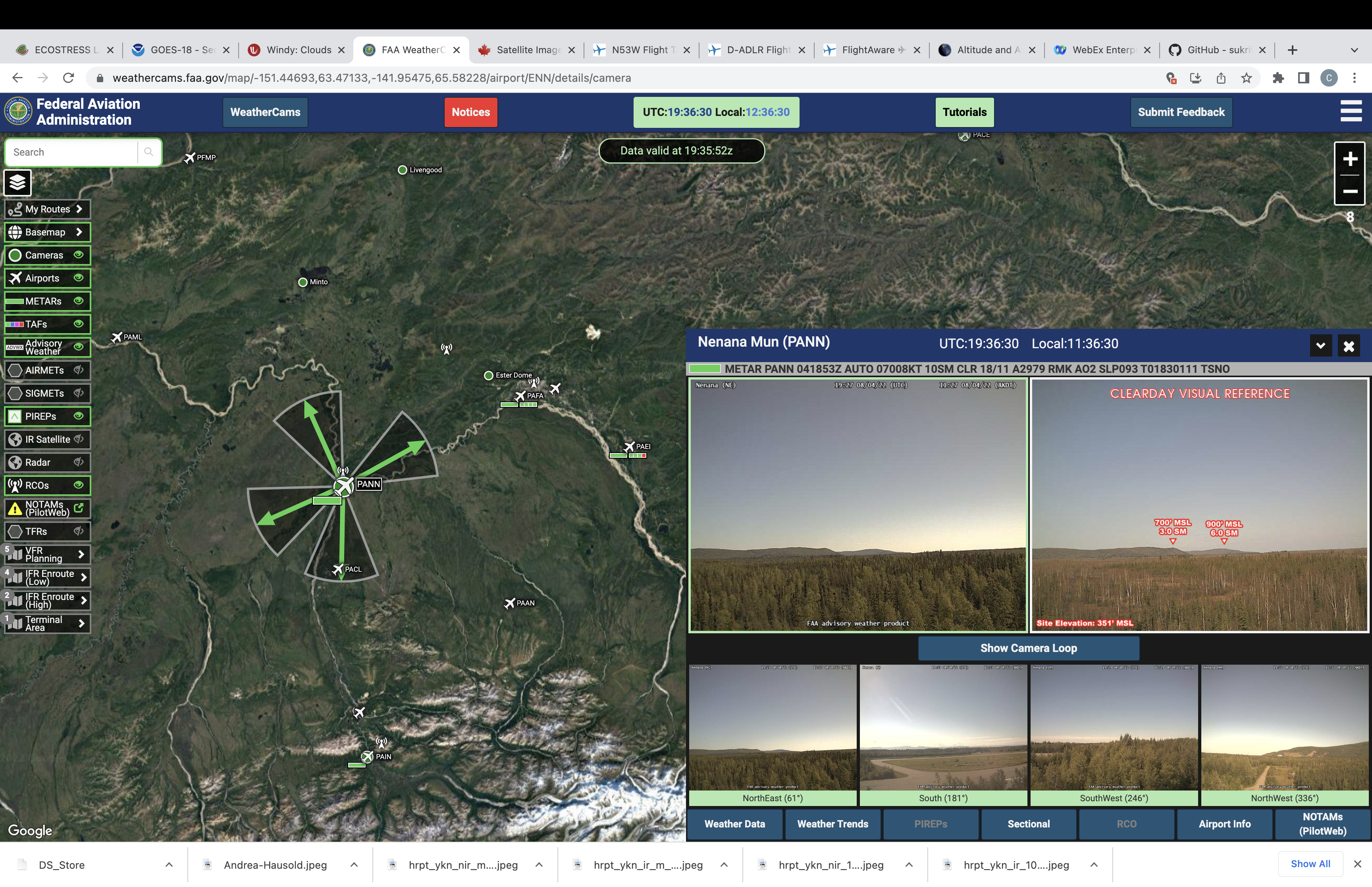 4 August 2022 (DOY  215) Fairbanks Area #4
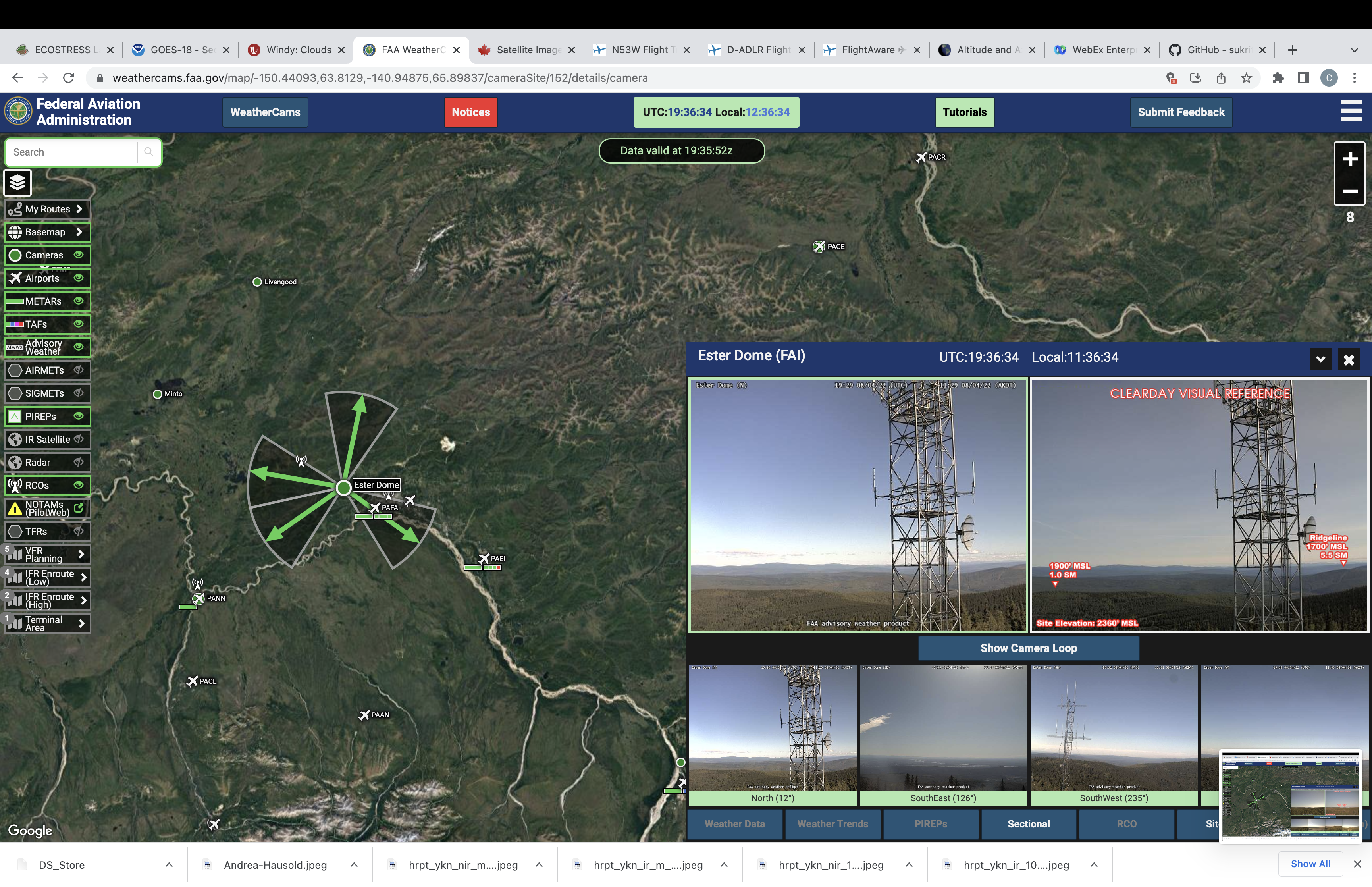 4 August 2022 (DOY  215) Fairbanks Area #4
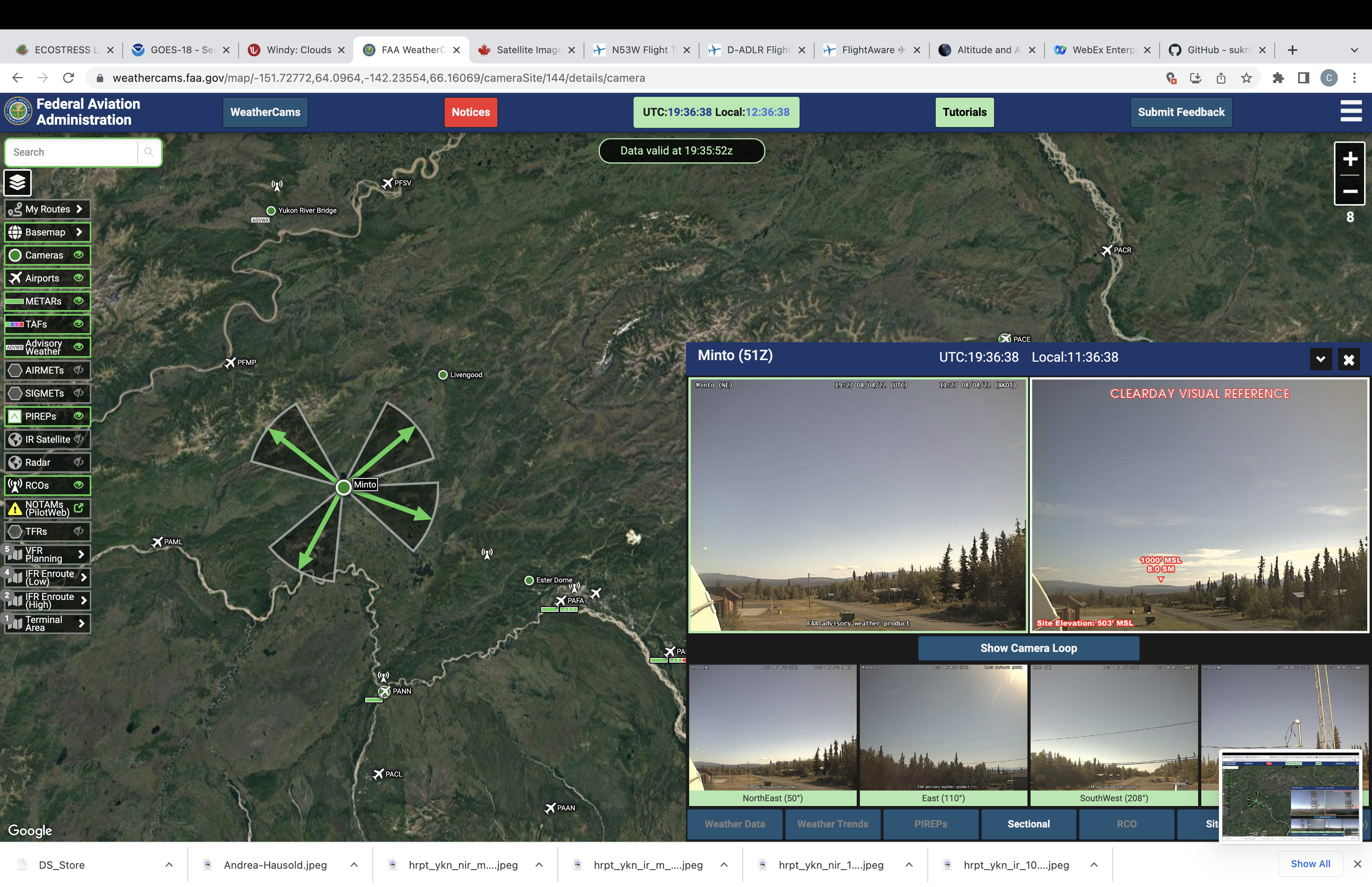 4 August 2022 (DOY  215) Fairbanks Area #4